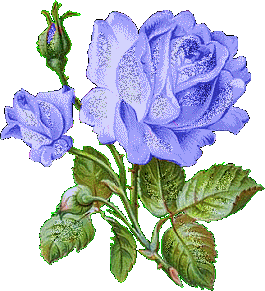 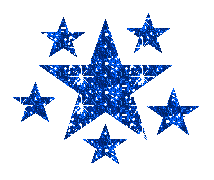 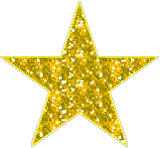 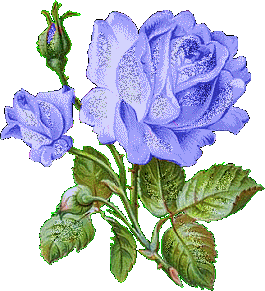 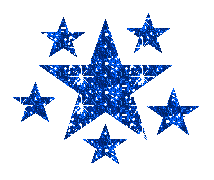 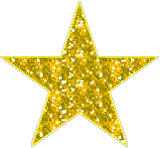 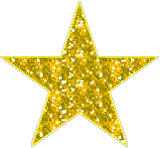 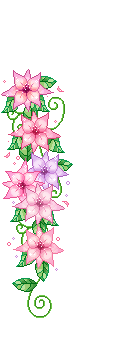 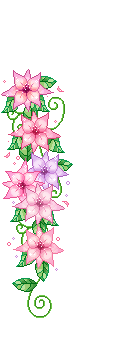 ỦY BAN NHÂN DÂN QUẬN LONG BIÊN
TRƯỜNG MẦM NON GIA QUẤT
LĨNH VỰC GIÁO DỤC PHÁT TRIỂN NHẬN THỨC
Hoạt động làm quen với toán
Nhận biết, phân biệt 
Hình vuông, hình tam giác
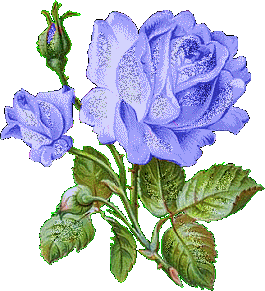 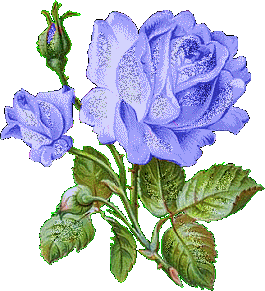 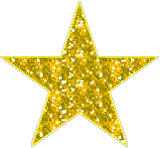 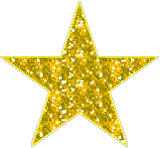 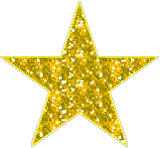 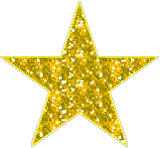 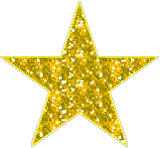 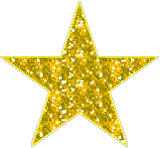 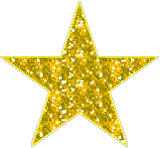 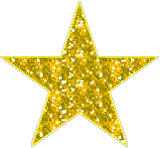 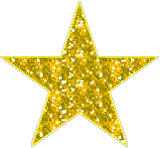 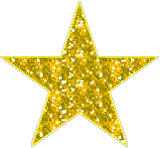 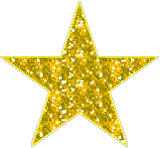 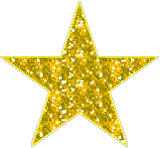 Cô và các con cùng khám phá hình học nhé
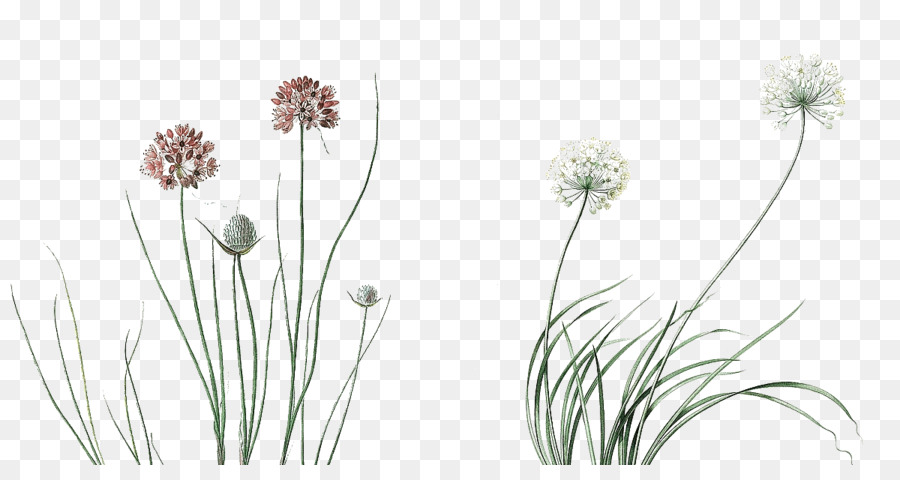 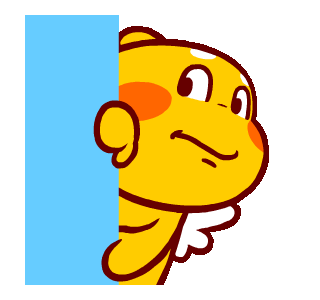 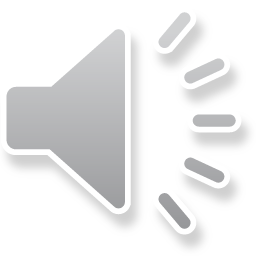 V
V
V
V
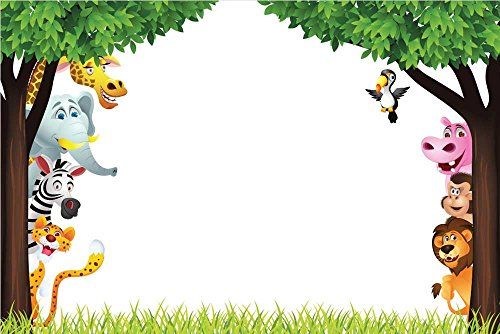 Trò chơi

Hình nào biến mất
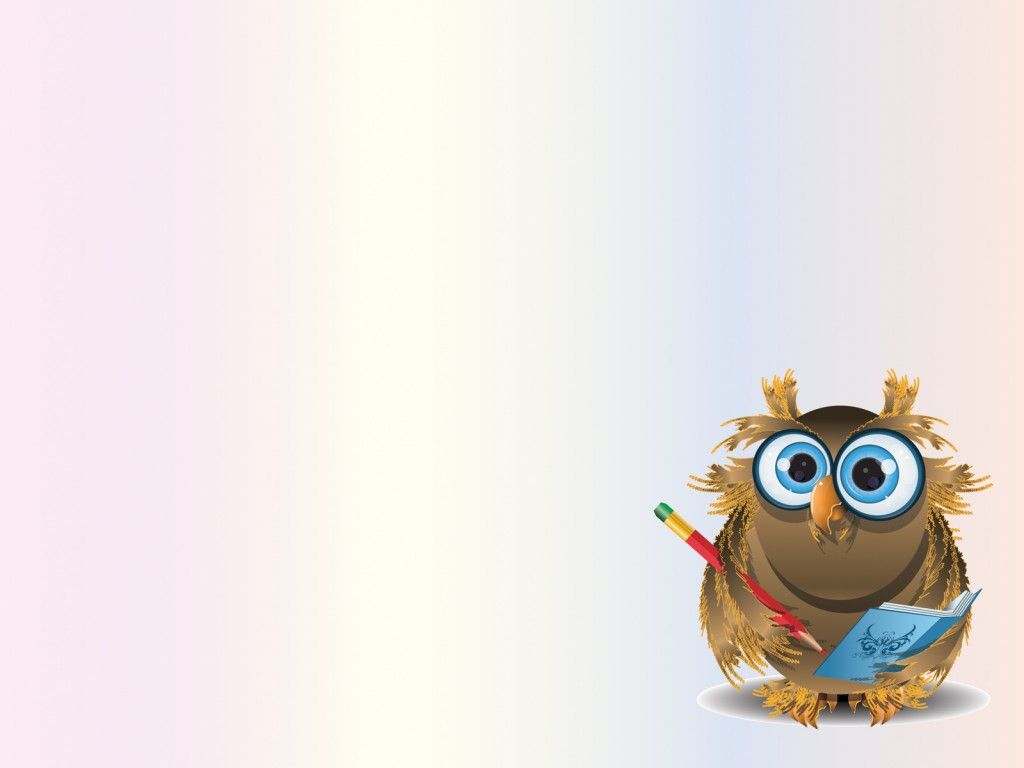 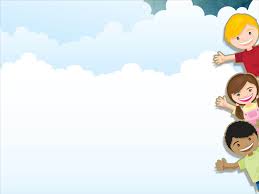 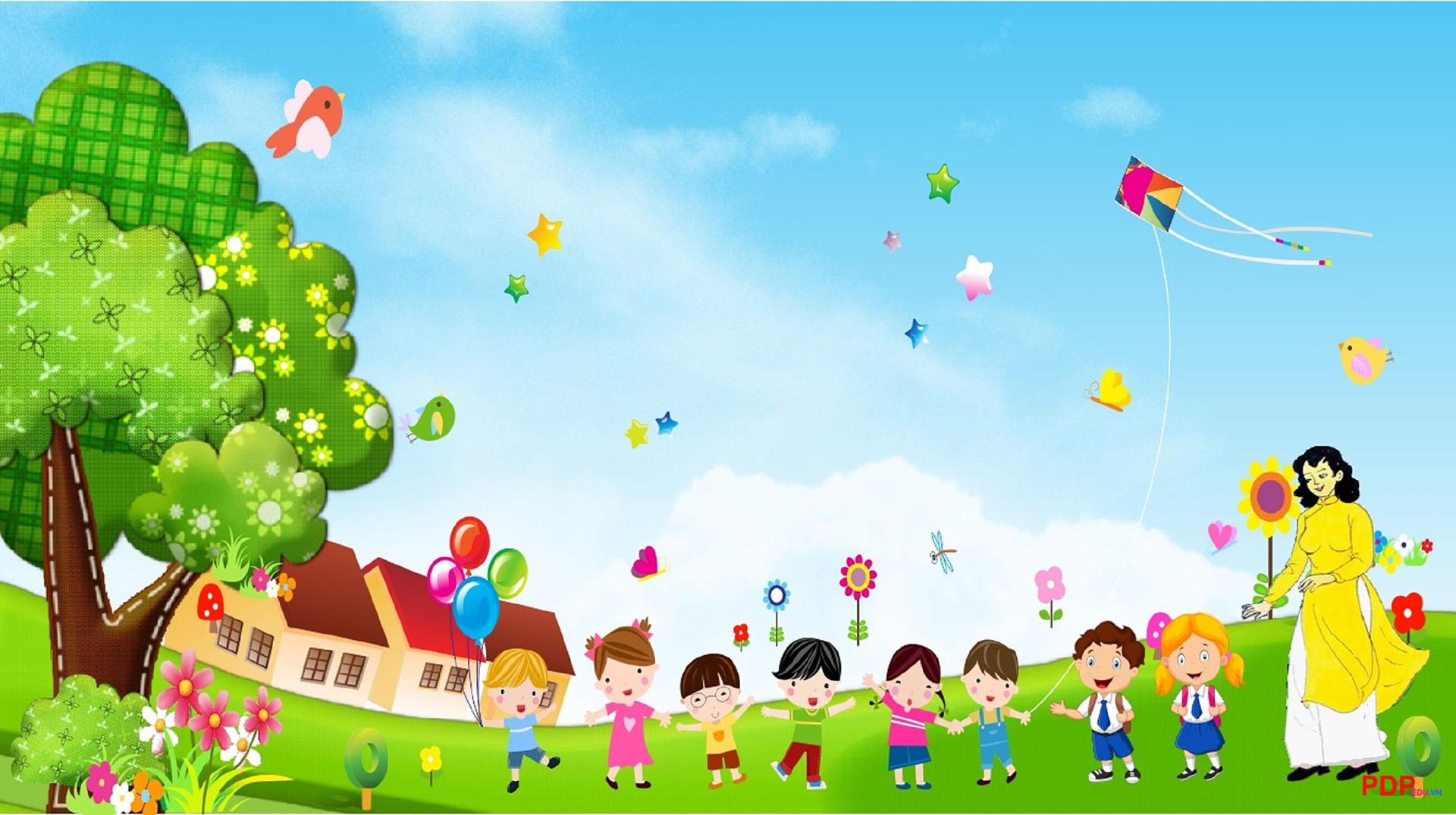 TRÒ CHƠI
TÌM ĐỒ VẬT HÌNH VUÔNG-
HÌNH TAM GIÁC
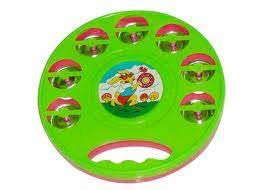 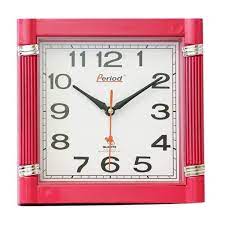 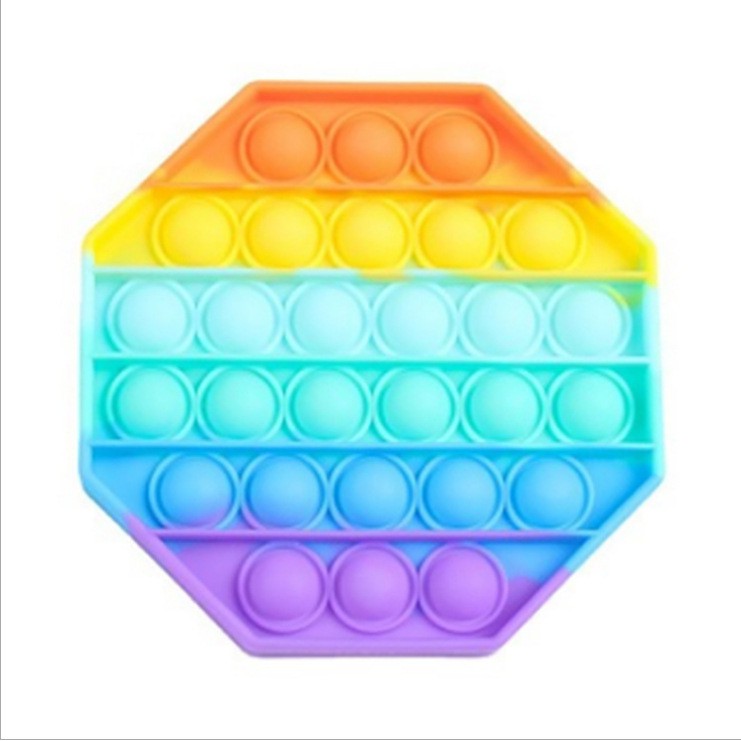 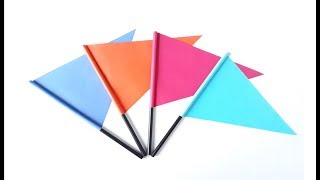 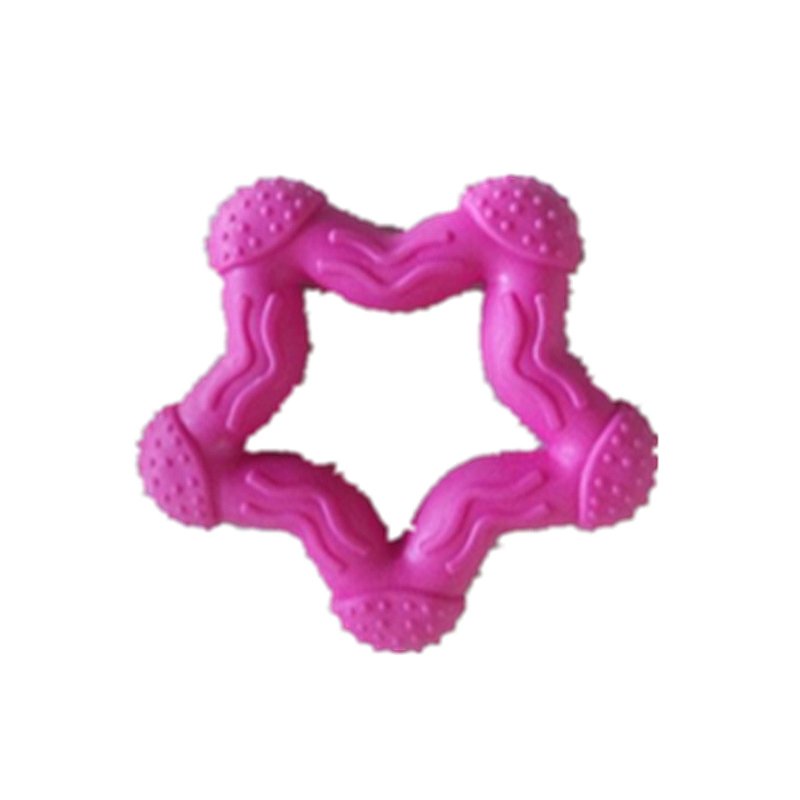 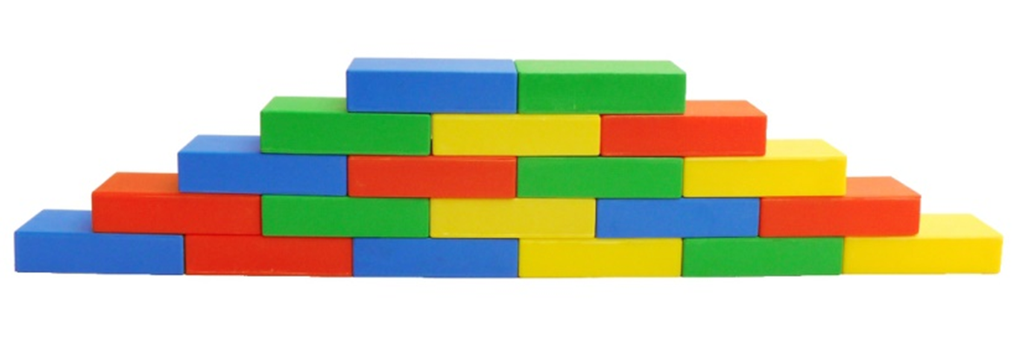 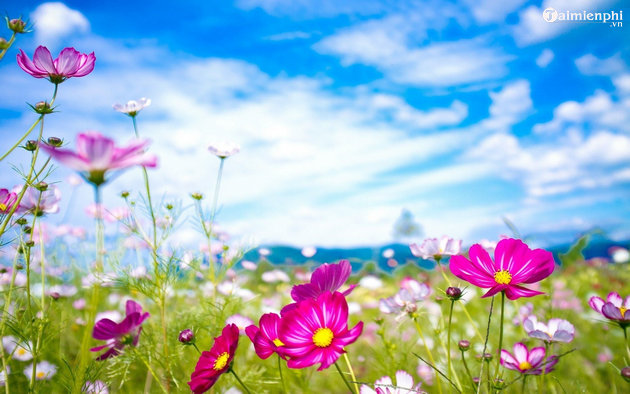 Xin chào tạm biệt